REGULATION BANCAIRE ET FINANCIERE :
UNE NOUVELLE DONNE POST-CRISE ?

AEBDF – 29 octobre 2010
Danièle NOUY, Secrétaire général de l’Autorité de Contrôle Prudentiel
29/10/2010
Sommaire
« Régulation bancaire et financière :
Une nouvelle donne post crise ? »


Une architecture de supervision consolidée
Un cadre réglementaire renforcé
2
Sommaire
Une architecture de supervision consolidée
Un cadre réglementaire renforcé
3
Une nouvelle autorité issue de la fusion des 4 autorités de la banque et de l’assurance
Commission bancaire 
(CB)
Autorités de contrôle
Autorité de contrôle des assurances 
(ACAM)
Autorité de Contrôle Prudentiel 
(ACP)
Comité des établissements de crédit et des entreprises d’investissement (CECEI)
Autorités d’agrément
Comité des entreprises d’assurance 
(CEA)
4
Des missions et un périmètre de supervision élargis
Missions étendues
Contribuer à la préservation de la stabilité financière
Veiller à la protection des clients et des assurés
Meilleure visibilité en France et à l’international
En France : Une seule autorité compétente pour délivrer les agréments, les autorisations, les avis et assurer le contrôle prudentiel
A l’international : L’ACP dispose de la taille critique dans les négociations internationales
Périmètre de supervision élargi
Établissements de crédit, entreprises d’investissement : 900 entités
Sociétés d’assurance, Institutions de Prévoyance, Mutuelles : environ 1.300 organismes
Une meilleure vision d’ensemble des risques portés par les groupes financiers
Organisation et moyens adaptés
Environ 900 agents : apportant leur connaissance approfondie du secteur des assurances et des banques
Adossement Banque de France : coordination en cas de crise, analyses macroéconomiques et connaissance du tissu des entreprises mises à la disposition du contrôle prudentiel par la Banque de France
Pouvoirs renforcés : pouvoirs de police administrative
5
Une architecture permettant d’adopter une vision transversale des secteurs bancaire et assurantiel tout en tenant compte des problématiques propres à chacun
Collège plénier
Présidé par le Gouverneur de la Banque de France, président de l’ACP
16 membres au total, dont le président et le vice-président
Commissions spécialisées
Commission des sanctions
Présidée par un conseiller d’État 
5 membres
Commissions facultatives
Collège restreint
Présidence : président de l’ACP
8 membres issus du collège plénier dont le président et le vice-président
Sous-collège Assurance
Présidence : vice-président de l’ACP
8 membres issus du collège plénier dont le président, le vice-président et les 4 membres choisis pour leurs compétences dans le secteur de l’assurance
Sous-collège Banque
Présidence : président de l’ACP
8 membres issus du collège plénier dont le président, le vice-président et les 4 membres choisis pour leurs compétences dans le secteur de la banque, des services d’investissement et des paiements
6
La création de l’ACP répond à une exigence accrue en termes de stabilité du système financier
La décision de regrouper la surveillance des risques bancaires et assurantiels au sein d’une même autorité adossée à la Banque de France repose sur deux constats :

Les banques et les assurances entretiennent des relations étroites et sont confrontées à des risques communs.

Le modèle de supervision bancaire français, fondé sur l’adossement du contrôle prudentiel à la banque centrale, a démontré sa pertinence pendant la crise.


L’ACP bénéficie ainsi d’une vue élargie des acteurs du système financier.

Ce schéma garantit un traitement optimum et coordonné des situations d’urgence.
7
Rôle renforcé de l’ACP en matière de protection de la clientèle
8
L’ACP pèsera davantage au niveau international
9
Sommaire
Une architecture de supervision consolidée
Un cadre réglementaire renforcé
10
Sommaire
Une architecture de supervision consolidée
Un cadre réglementaire renforcé
Renforcer la solvabilité
Améliorer la liquidité
Plafonner les effets de levier excessifs
Réduire la procyclicité et minimiser le risque systémique
Renforcer la gouvernance et le contrôle interne
Revoir les politiques de rémunérations
11
A. Renforcer la solvabilité (1/3)
1. Des fonds propres de meilleure qualité et (…)
Définition antérieure des fonds propres
Complexité (upper/ lowerTier2, Tier3) 
Absence d’harmonisation internationale:
Définition du Tier1 et du Core Tier1
Déductions et filtres prudentiels
Limites
Faible part du capital social et des réserves (« Common Equity ») dans certains cas
Doutes des investisseurs sur la pertinence du Tier 1
Information publiée limitée
Propositions du Comité de Bâle
Simplification de la structure des fonds propres
Harmonisation des définitions, des règles de déduction et d’application des filtres prudentiels
Définition stricte et rigoureuse du Common Equity Tier1 (CET1)
Déductions à opérer sur le CET1
Augmentation de la part du « Common Equity » dans les fonds propres réglementaires
Exigences accrues en matière d’informations publiées
12
A. Renforcer la solvabilité (2/3)
2.  (…) et plus de fonds propres
Bâle III impose notamment un ratio « Common Equity Tier 1 » minimum de 4,5% :
Un niveau d’exigence nettement accru par rapport au ratio minimum de 2% qui prévalait précédemment
En outre, les banques vont aussi devoir constituer, en période de croissance, un « capital conservation buffer » de 2,5% sous forme de « Common Equity », destiné à leur permettre de résister à de futures
L’exigence globale de solvabilité, calculée sur les fonds propres globaux, reste fixée au dessus de 8 %.

La combinaison d’une définition beaucoup plus stricte des fonds propres réglementaires, d’une élévation notable des ratios requis et l’introduction de mécanismes d’absorption des chocs (« capital buffers ») va garantir que les banques seront mieux armées pour résister à des périodes de crise, et servir une croissance économique durable.
13
A. Renforcer la solvabilité (3/3)
3. Des exigences en capital accrues pour les actifs risqués
Durcissement des exigences prudentielles au titre des risques de marché (VaR stressée, « Incremental Risk Charge », parts de titrisation en portefeuille de négociation)

Renforcement des exigences prudentielles concernant le risque de contrepartie (y compris les « Credit Value Adjustements »)

Renforcement des exigences prudentielles relatives aux titrisations et re-titrisations
14
B. Améliorer la liquidité
Proposition de mise en place d’un dispositif quantitatif, en complément des principes qualitatifs déjà applicables : 
Ratio de liquidité court terme (LCR)
à l’horizon d’un mois, exigeant la détention d’actifs liquides de qualité et réellement disponibles 
Ratio structurel de transformation (NSFR)
à l’horizon d’un an, limitant  le risque que des établissements s’exposent exagérément à des refinancements à court terme

Une harmonisation au niveau international de la surveillance du risque de liquidité constitue une incontestable avancée.
Il importe que la définition des actifs dits « liquides » et les hypothèses de calcul du ratio structurel de transformation ne perturbent pas les systèmes économiques, notamment dans toute l’Europe continentale, dont le financement repose sur une forte intermédiation. Les discussions internationales se poursuivent à cet égard.
Un effort important devra être déployé par les établissements, notamment français, pour se conformer à ce niveau dispositif. Ce sujet fait l’objet d’un examen attentif de toutes les parties concernées.
15
C. Plafonner les effets de levier excessifs
Objectif de bâtir une mesure simple, transparente, insensible aux risques, venant en complément des mesures existantes
Mesure fondée sur les expositions brutes de bilan et hors bilan, complémentaire à l’approche Bâle III

Le Comité de Bâle propose de tester un ratio plancher de 3% pendant une phase de « parallel run » de janvier 2013 à janvier 2017
Numérateur = Tier 1
Les banques devront communiquer le niveau de leur ratio de levier à partir de janvier 2005
A l’issue de la phase de « parallel run », une analyse devra être faite pour décider si l’on inclut le respect de ce ratio de levier parmi les exigences de pilier 1 à compter de 2018, ou non car cette mesure présente, d’après nous, des limites notables.
16
D. Réduire la procyclicité et minimiser le risque systémique
Réduire la procyclicité
Provisionnement dynamique 
« Capital conservation buffer » de 2,5%
Consultation conduite par la Commission européenne concernant le coussin contra-cyclique (« countercyclical buffer ») dans une fourchette allant de 0% à 2,5%, modulé en fonction d’un indicateur macroéconomique

Minimiser le risque systémique
Définition des institutions systémiques
Critères : sans se cantonner seulement aux grandes banques, l’approche du risque systémique doit prendre en compte tous les facteurs pertinents (interconnectivité, risque de concentration…)
Aléa moral
Une vaste boîte à outils de mesures de prévention et de réaction doit être utilisée : 
Dispositif de résolution de crise efficient
Supervision renforcée (« peer reviews »)
Plus grande utilisation d’infrastructures de marché robustes
17
E. Gouvernance et contrôle interne
Des défaillances souvent liées à une mauvaise gouvernance :
Une mauvaise appréciation des risques
Des incitations inappropriées : rémunération, tarification 
Une mauvaise communication interne
Un manque de discipline : absence de sanctions lors des dépassements

Des leçons évidentes : 
Les banques doivent améliorer leurs pratiques en matière de gouvernance.
Les superviseurs doivent s’assurer que des principes de gouvernance de qualité sont effectivement appliqués.

Dans la nouvelle régulation, l’accent est mis sur : 
La cohérence, l’intégrité et l’éthique
Des processus de gestion des risques rigoureux et suivis avec discipline
Une vraie transparence sur les sujets de gouvernance
18
E. Gouvernance et contrôle interne
Les initiatives engagées pour améliorer la gouvernance et le contrôle interne :
Comité de Bâle : Principles for enhancing corporate governance
CEBS : révision des « guidelines on corporate governance »

Des risques gérés de manière rigoureuse :
Les risques doivent être identifiés et suivis au niveau du groupe comme au niveau de chaque entité individuelle.
Les banques doivent avoir une fonction gestion des risques indépendante, sous la direction d’un responsable des risques ayant accès au Conseil. Cette fonction gestion des risques doit avoir le positionnement, l’autorité et les ressources nécessaires.  
Les systèmes de gestion des risques et de contrôle interne de la banque doivent évoluer avec sa taille et son profil de risque, ainsi qu’avec les changements de l’environnement.
La communication relative aux risques doit être sincère et sans délai, à travers l’ensemble de la banque comme vers le Conseil.
19
F. Rémunérations
La France a eu un rôle moteur dans l’amélioration du cadre de régulation en matière de rémunération. 
La politique de rémunération doit contribuer à la maîtrise des risques (dispositions de l’arrêté du 3 novembre 2009 introduites dans le règlement n° 97-02 relatif au contrôle interne) :
Le montant et la répartition de l’enveloppe consacrée à la rémunération variable au sein de l’entreprise doivent prendre en compte l’ensemble des risques et des coûts (capital, liquidité,…) nécessaires pour les couvrir.
Le montant total des rémunérations variables ne doit pas entraver la capacité des entreprises à renforcer leurs fonds propres.
Les entreprises doivent pouvoir réduire significativement le montant des rémunérations variables attribuées au titre des exercices où des pertes seraient constatées.
La rémunération des personnels des unités chargées de la validation des opérations doit être fixée de façon indépendante de celle des lignes de métier contrôlées, afin d’éviter les conflits d’intérêt. Le niveau des rémunérations associées doit être suffisant pour disposer de personnels qualifiés et expérimentés, notamment par rapport à ceux en charge de l’engagement des opérations.
Le volet rémunération de la directive CRD3 devra être transposé avant le 1er janvier 2011.
20
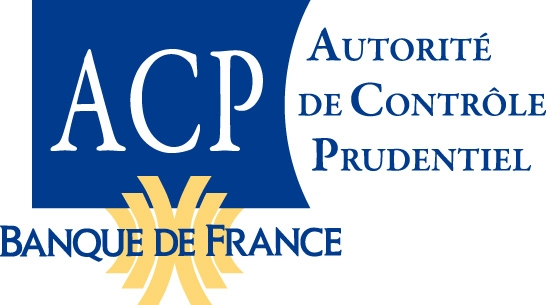 Merci de votre attention
21